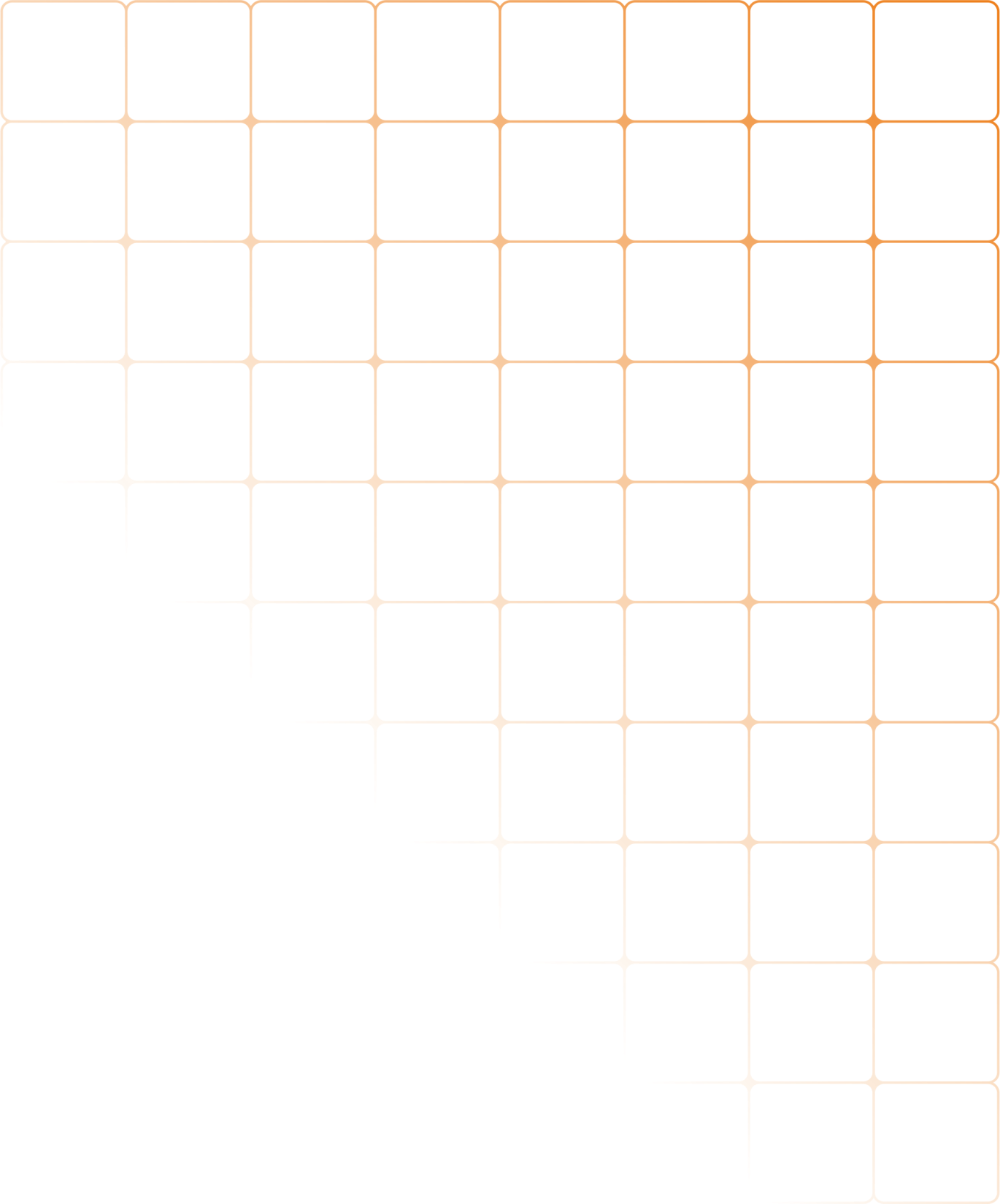 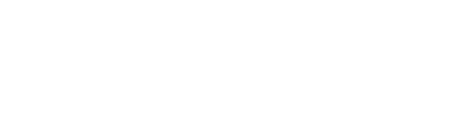 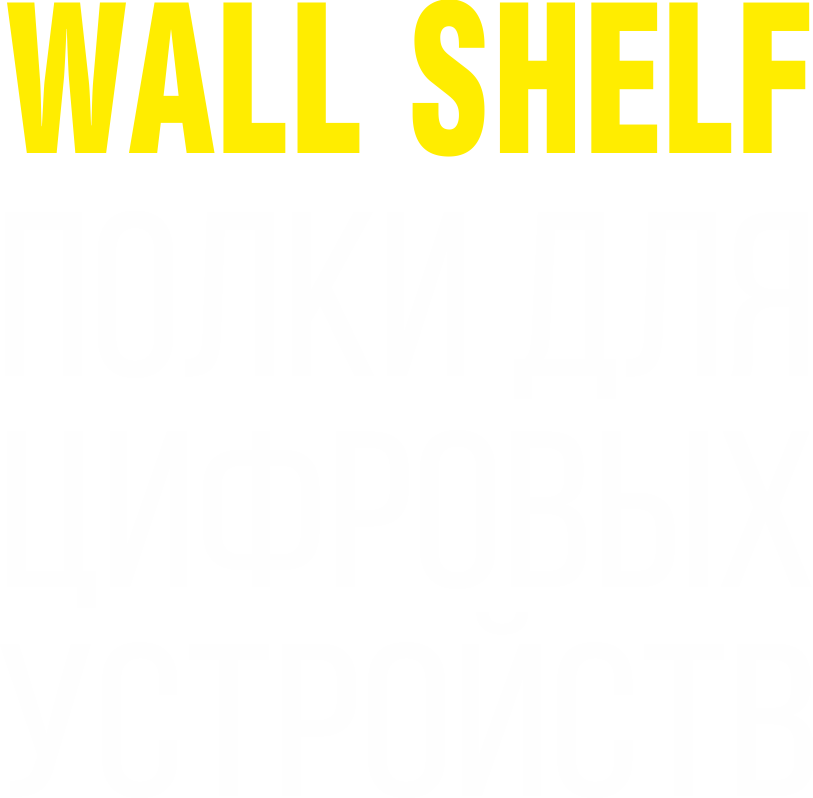 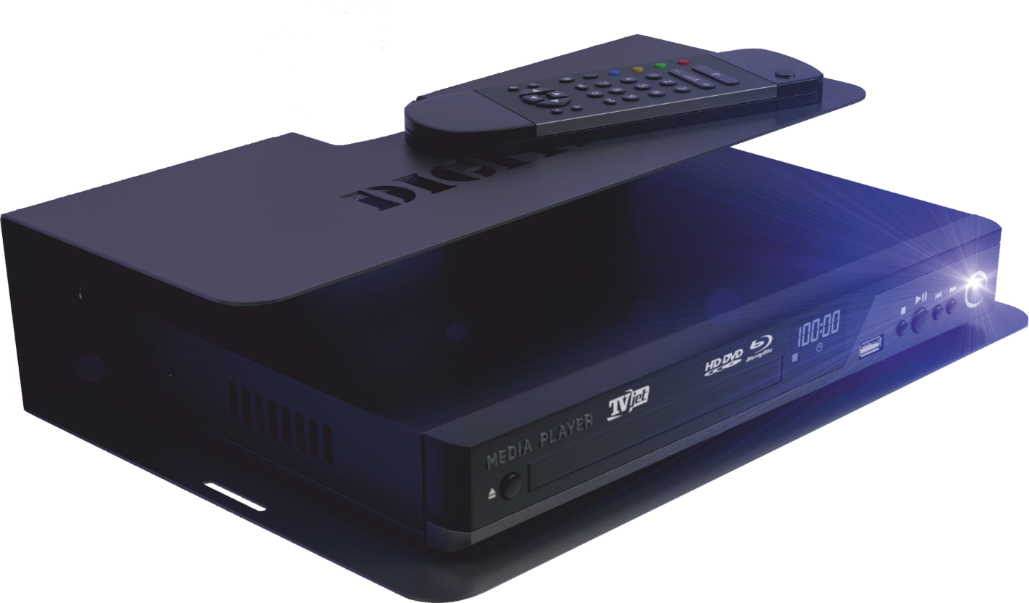 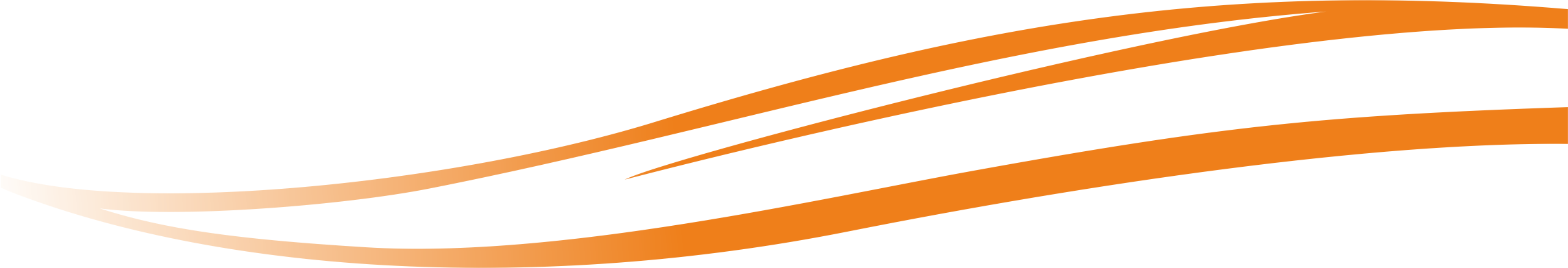 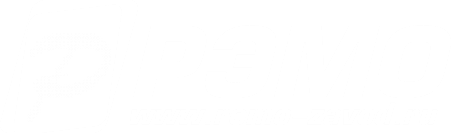 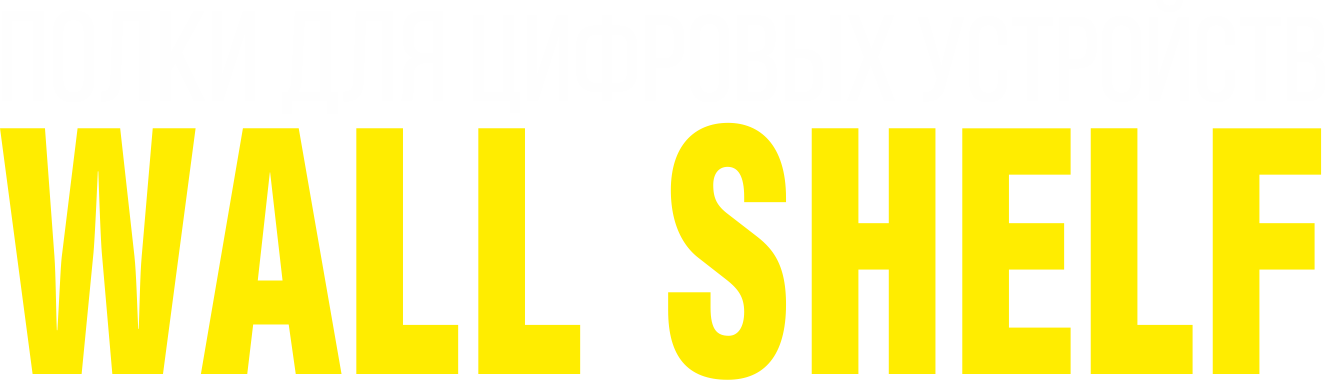 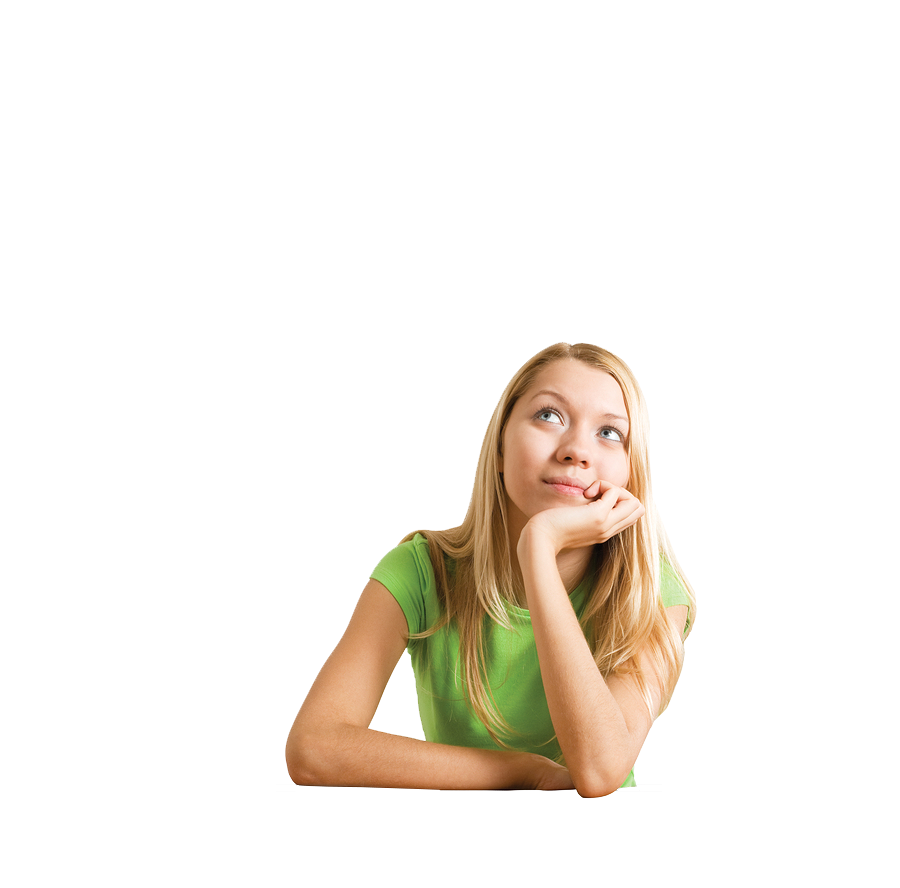 - Thinking of where to put your digital TV tuner after home repair?- You purchased a console, but have no idea where to put it?- All shelves you found in the shop do not match your interior?- Looking for a shelf with exceptional and unique design?
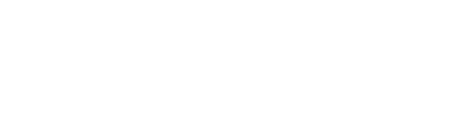 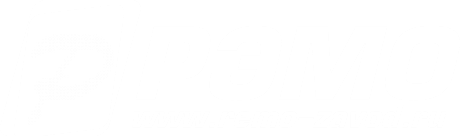 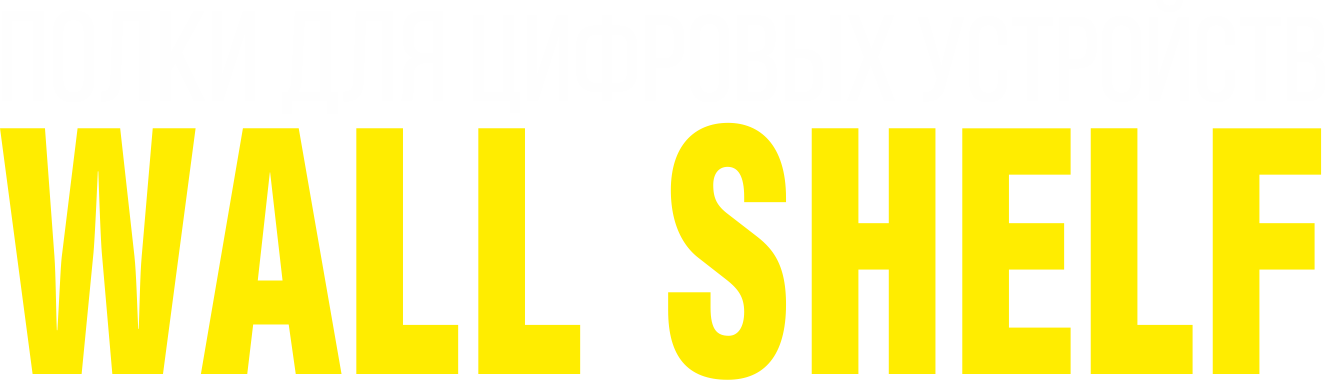 Here is your simple and nice solution
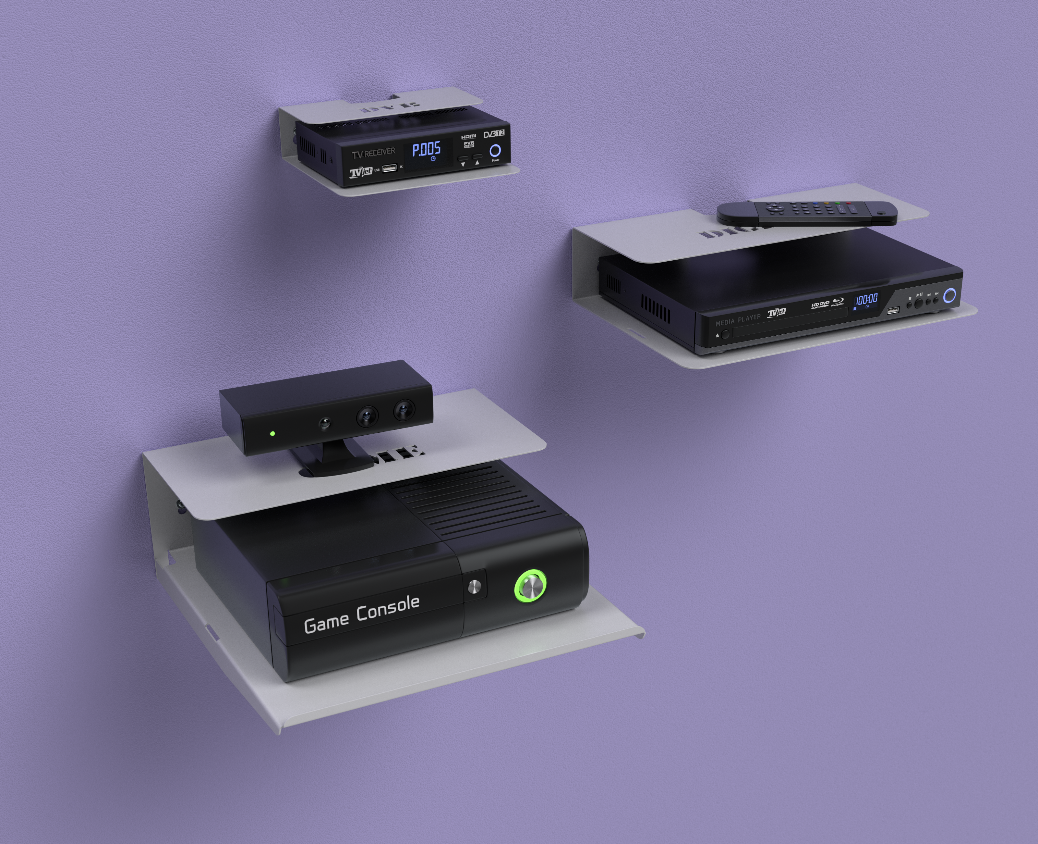 Excellent design
Simple mounting
Comfortable environment to use your accessories
Perfectly fits any interior 
Unique manufacturing performance
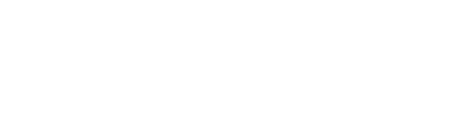 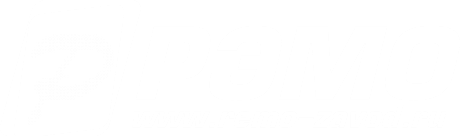 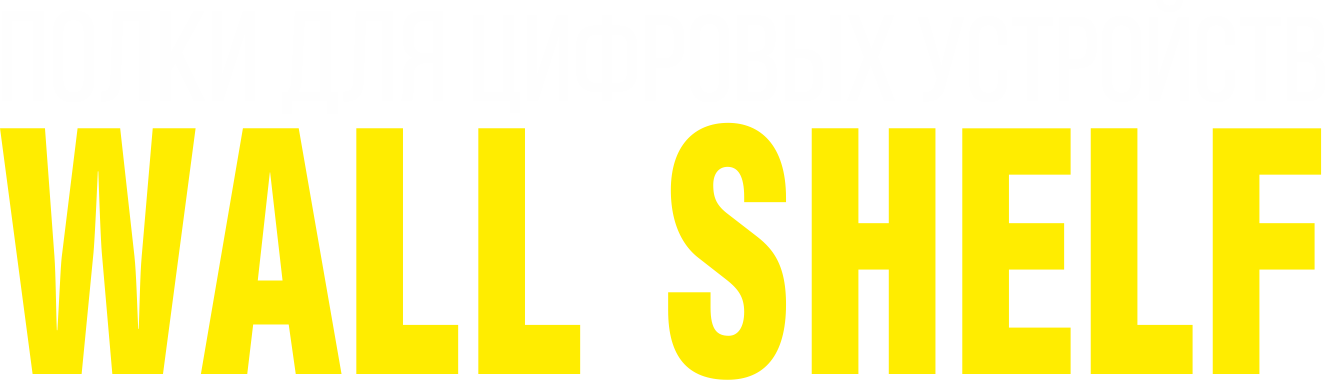 WEB-CAMERAS
PHONES
USB STORAGE MEDIA
HEADPHONES
REMOTE CONTROLS
INDOOR TV ANTENNAS
SATELLITE RECEIVERS
DVD AND MULTIMEDIA PLAYERS
PLAYSTATIONS AND CONSOLES
WI-FI ROUTERS
Digital TV tuners
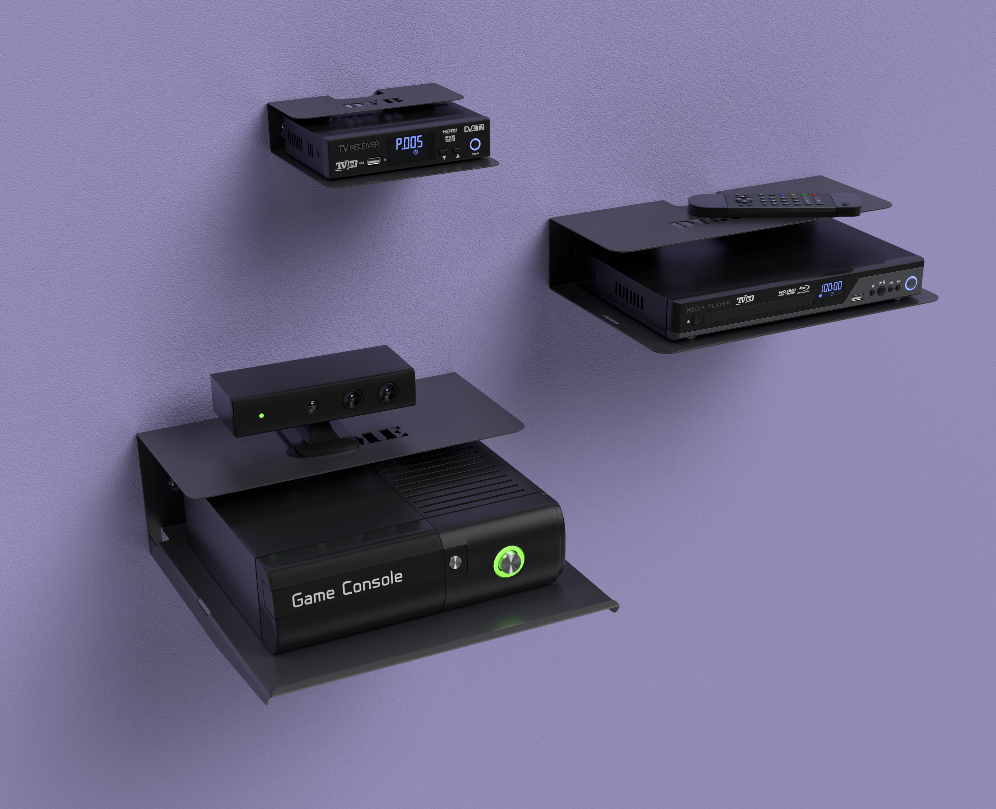 Fit any accessories
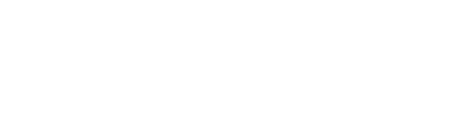 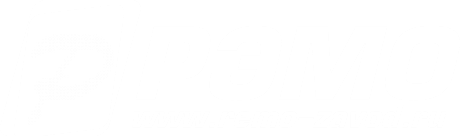 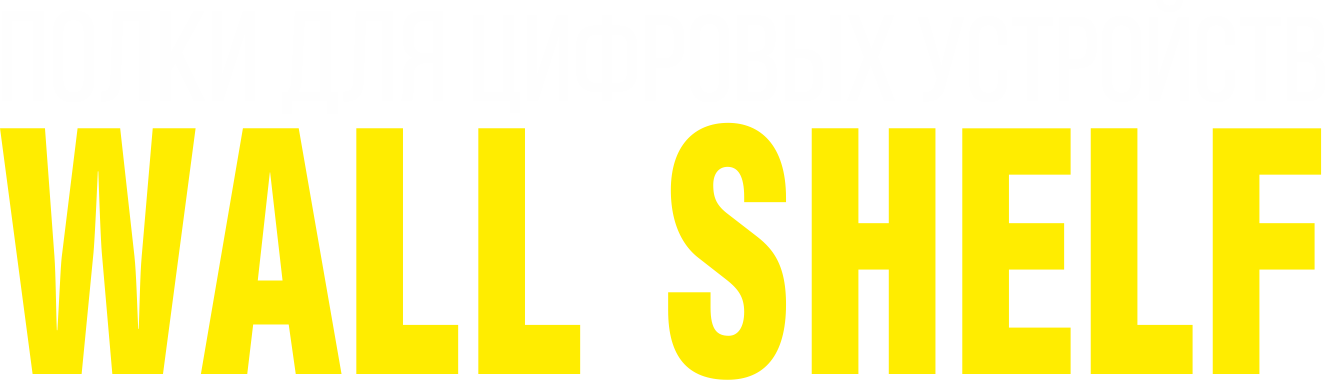 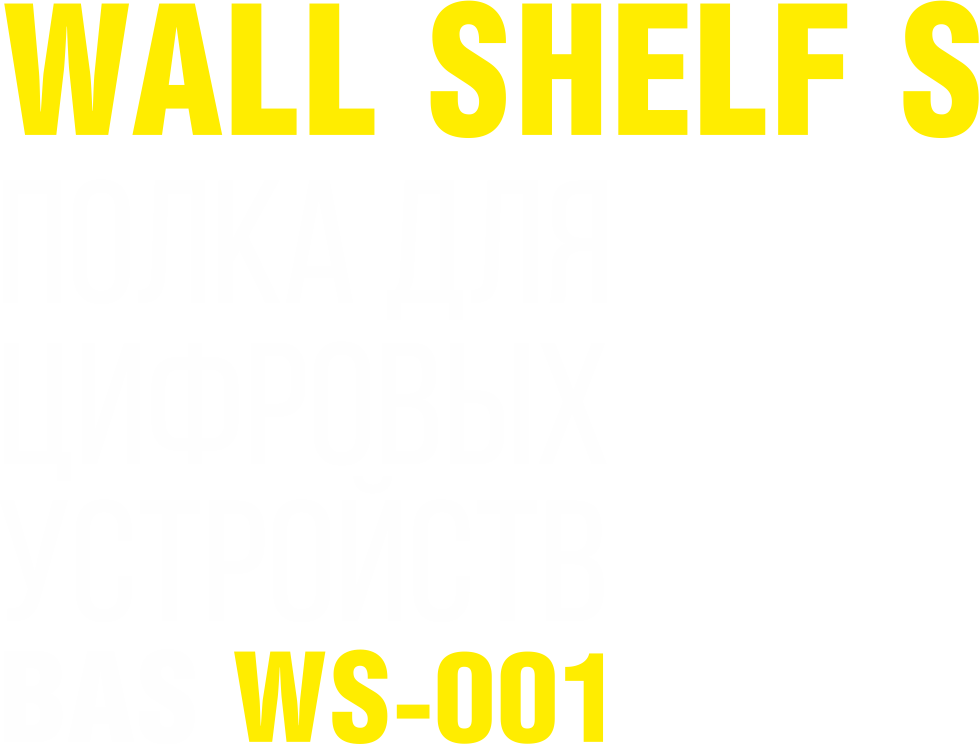 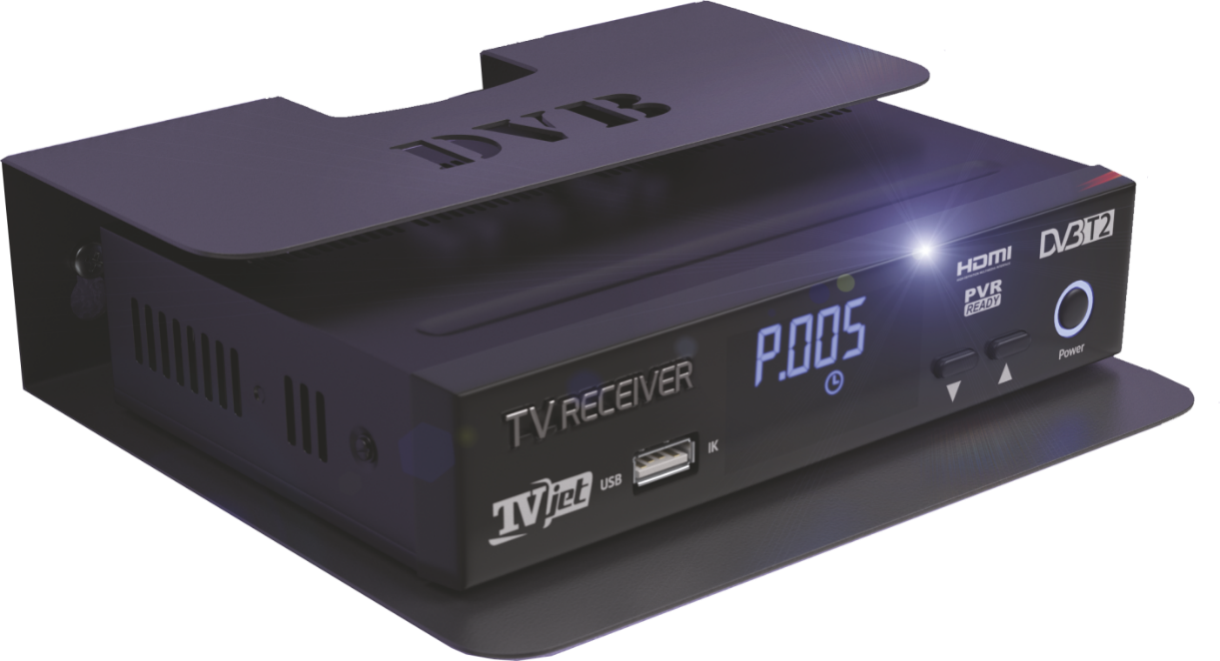 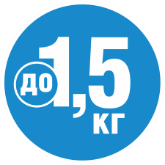 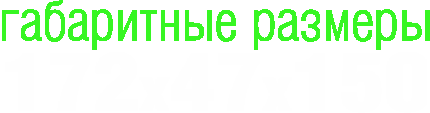 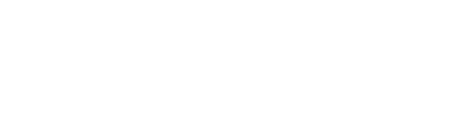 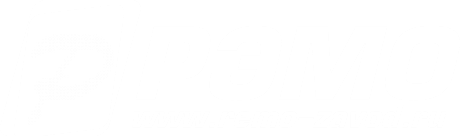 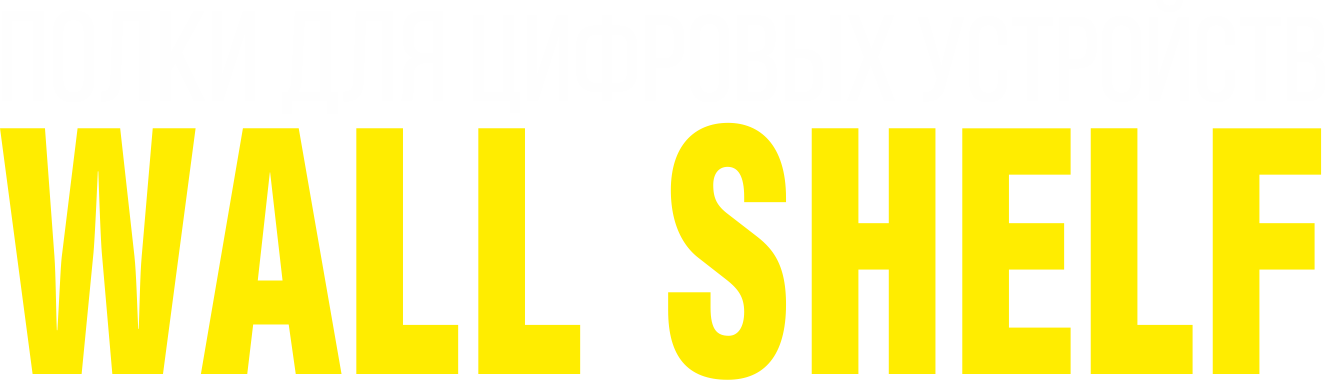 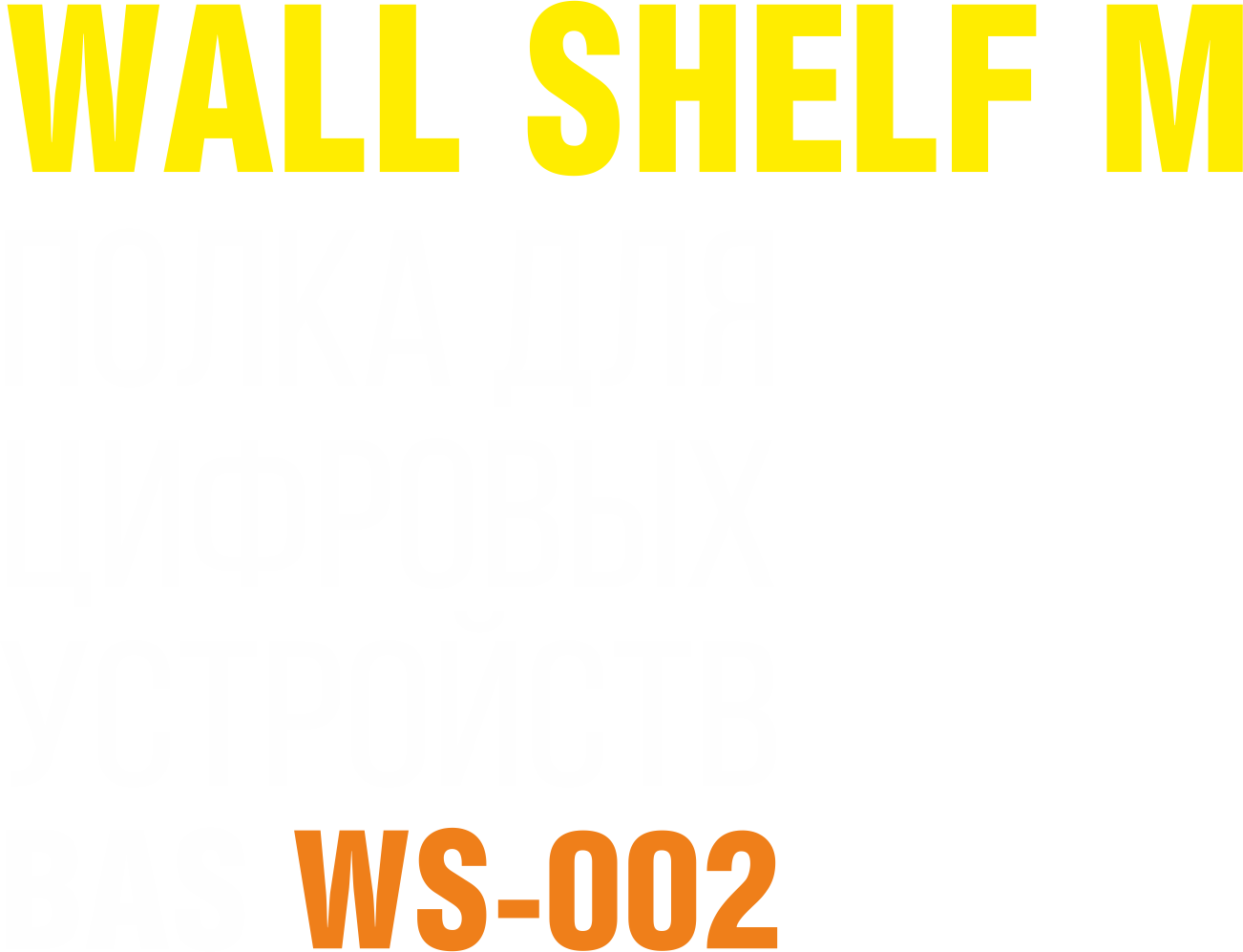 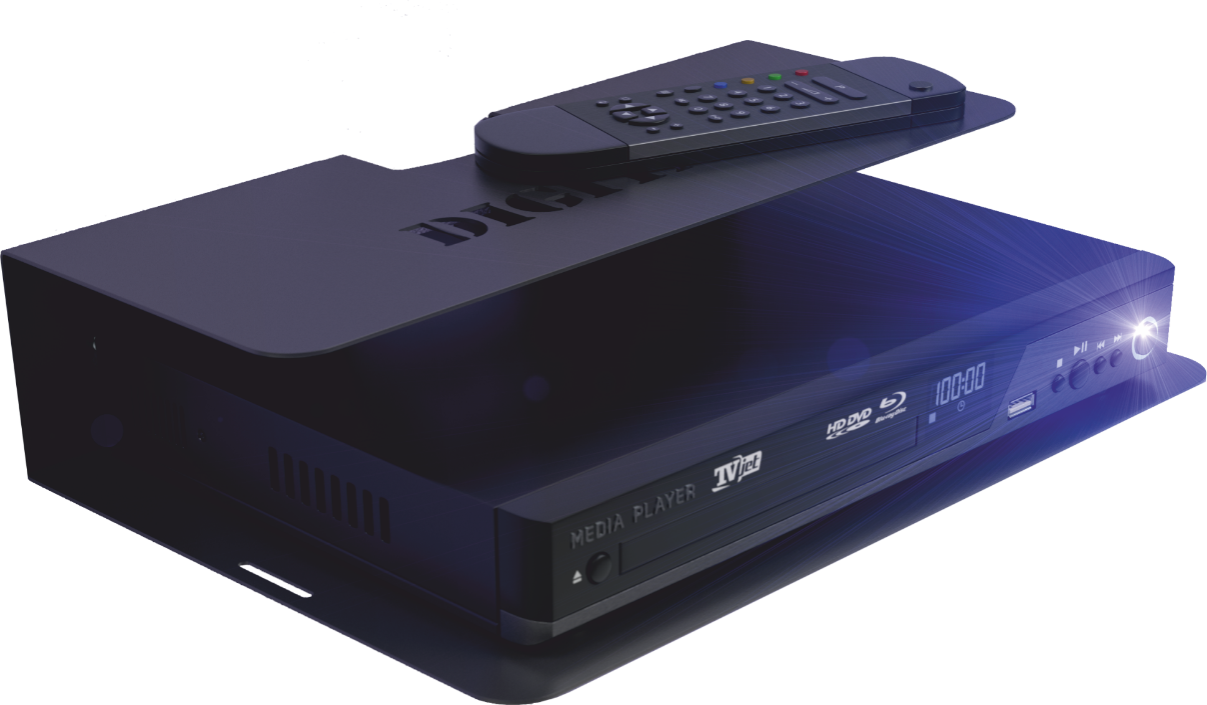 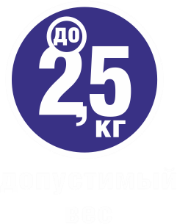 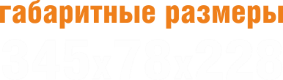 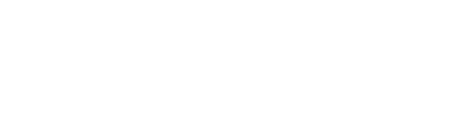 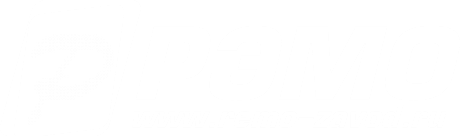 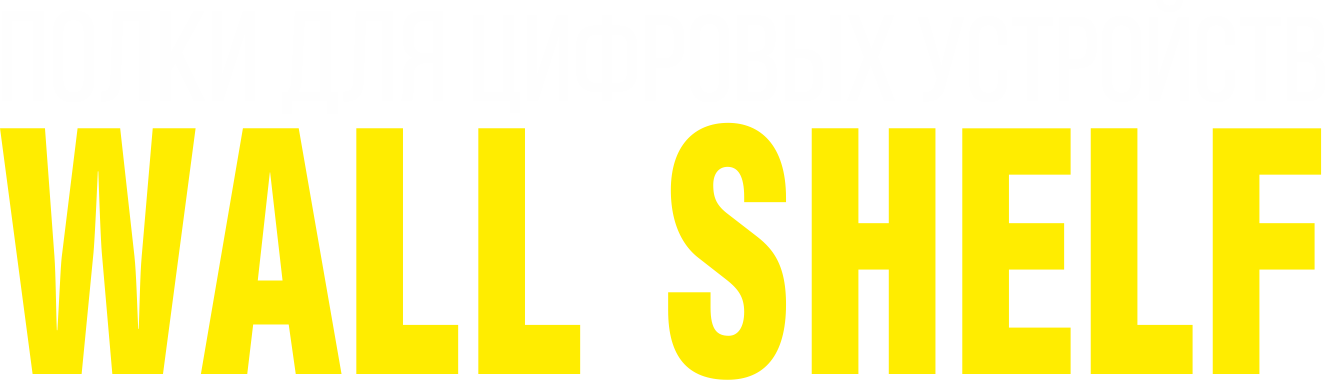 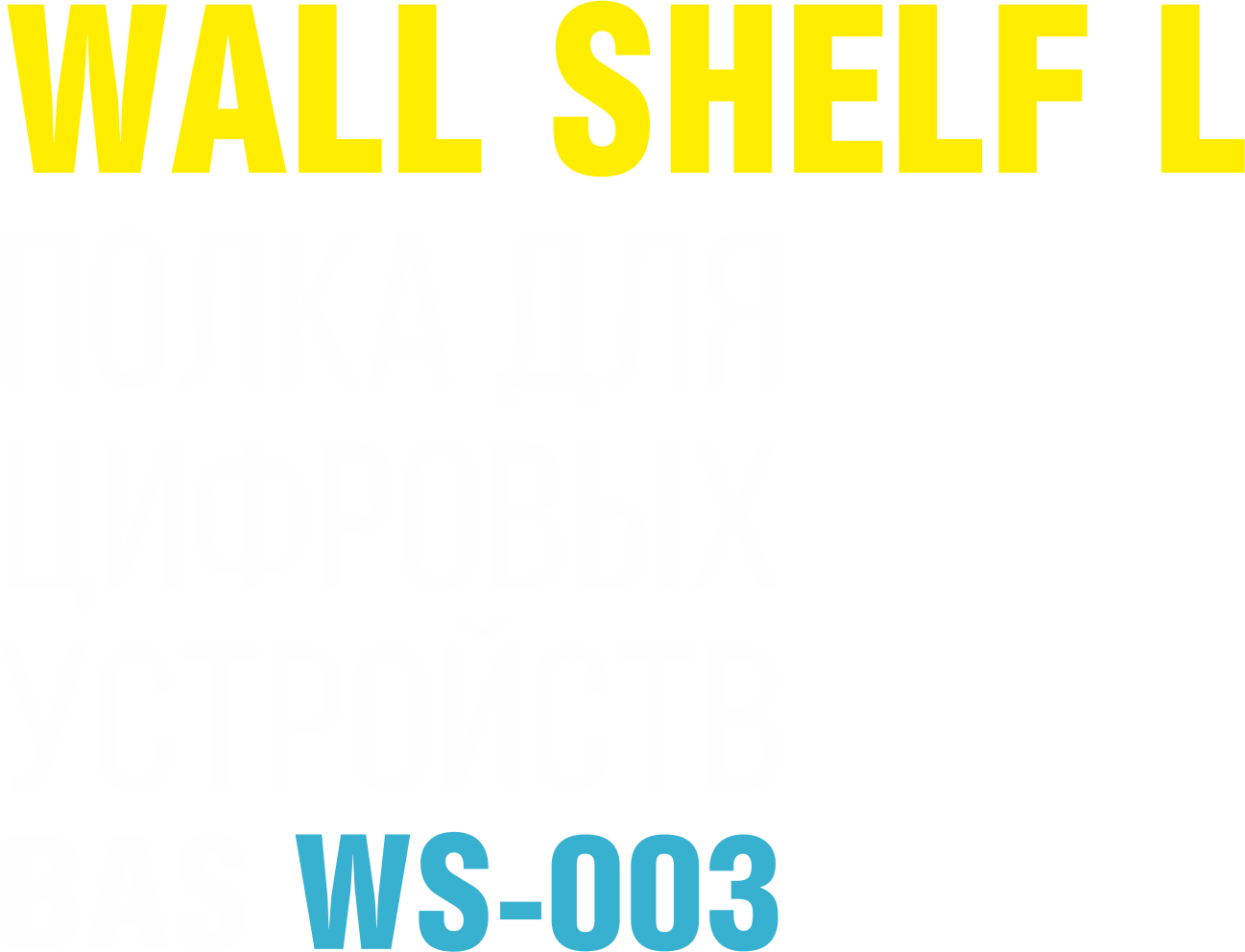 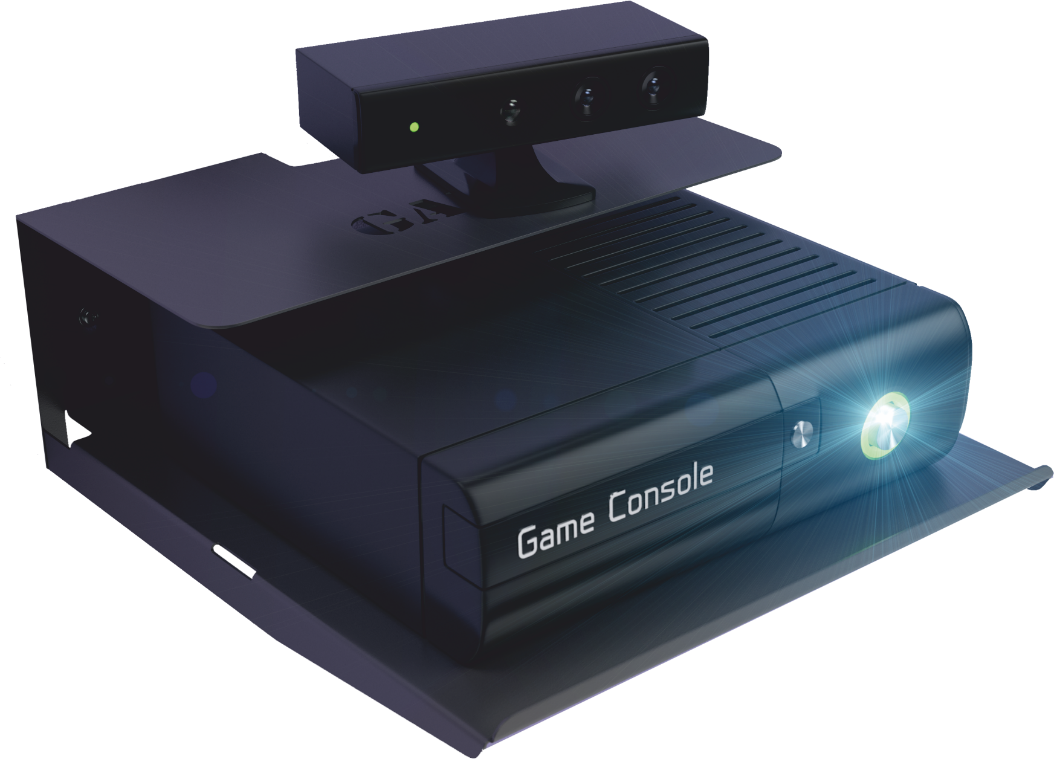 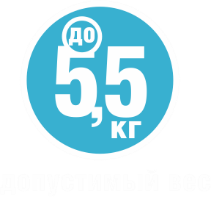 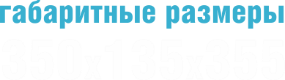 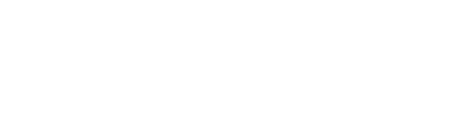 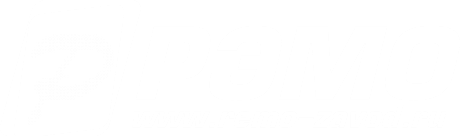 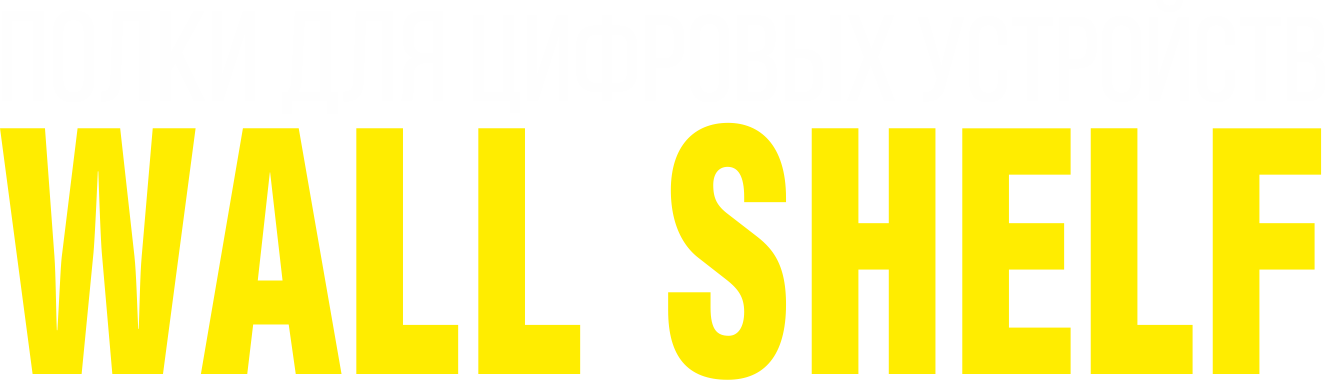 CHOOSE YOUR COLOR
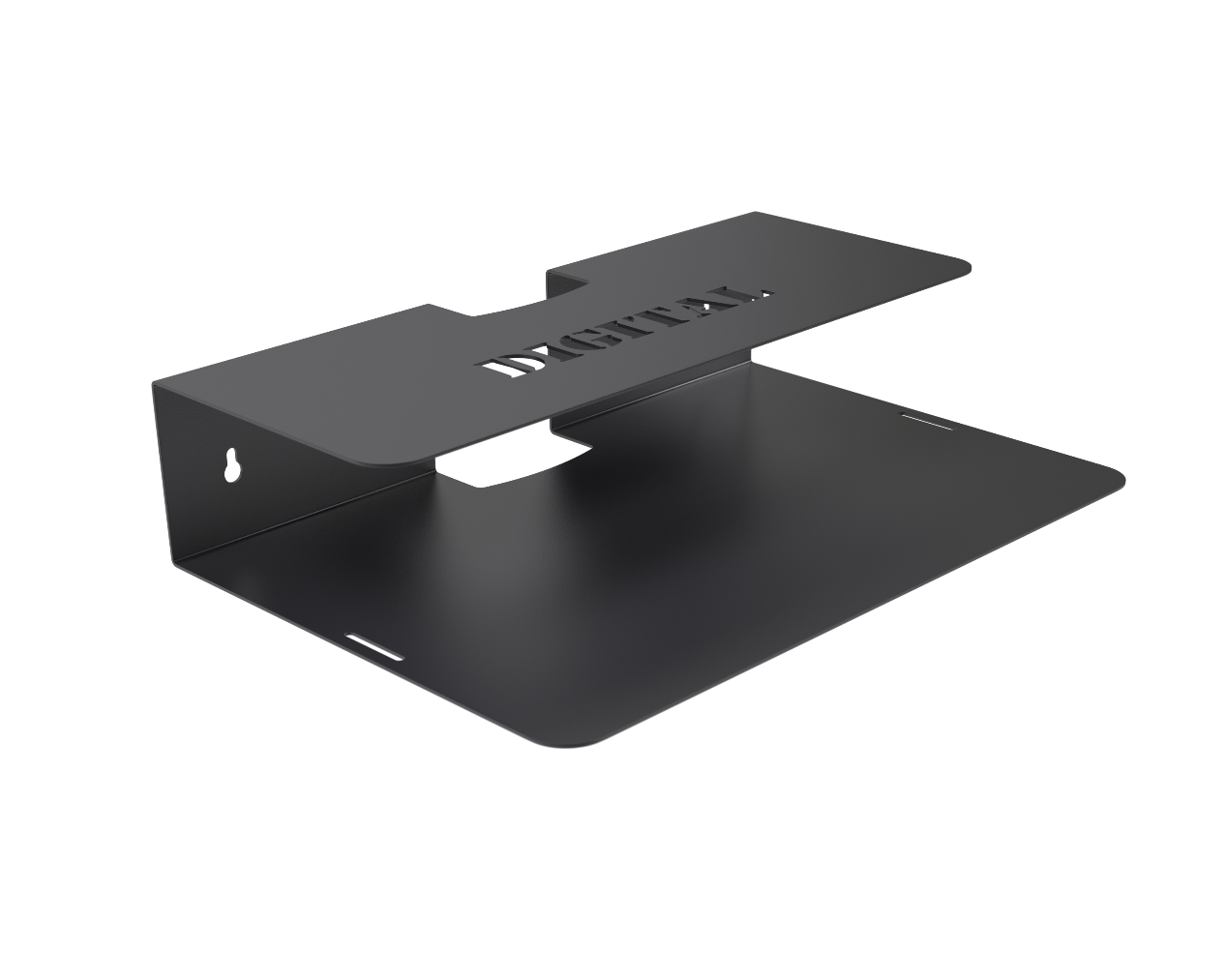 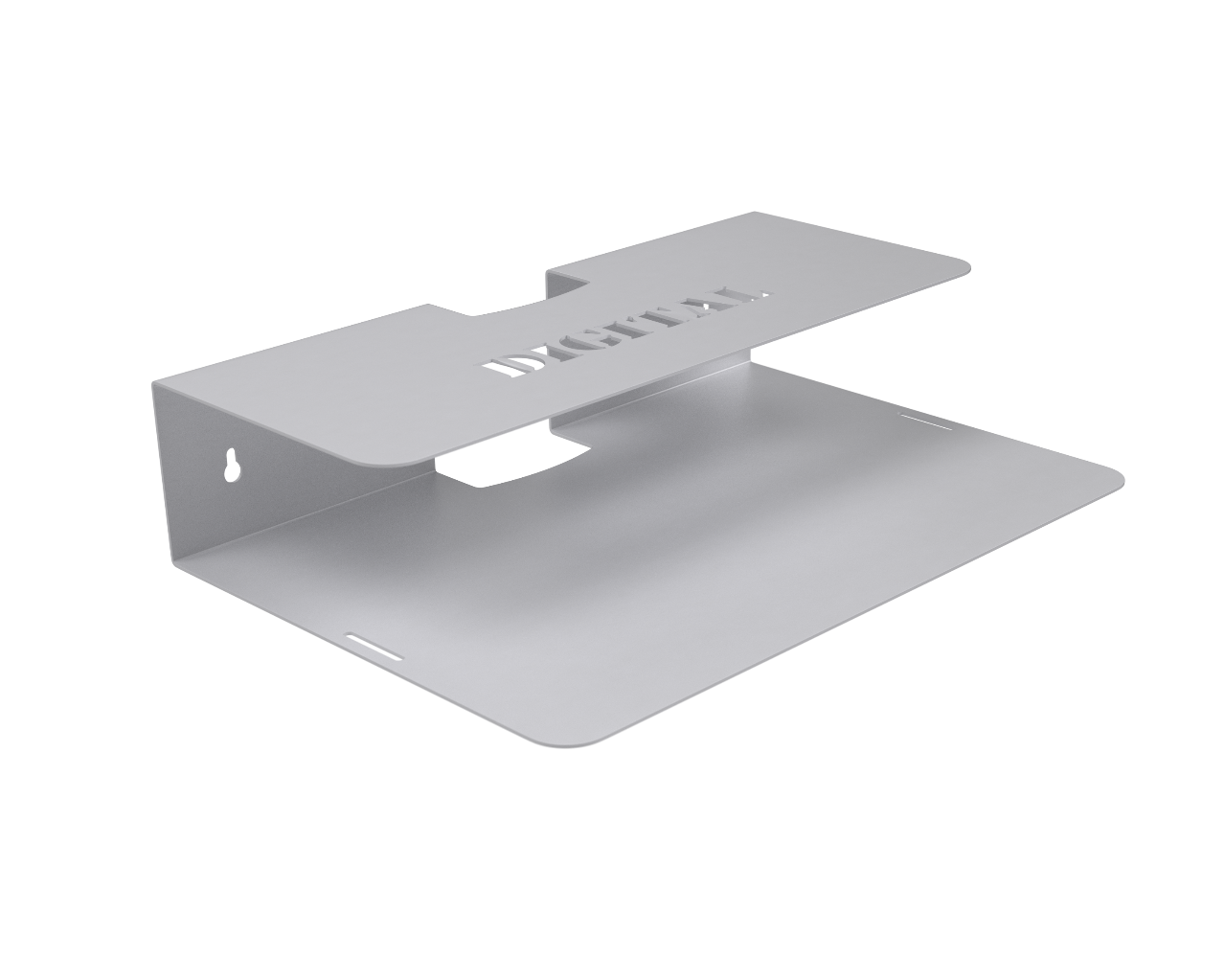 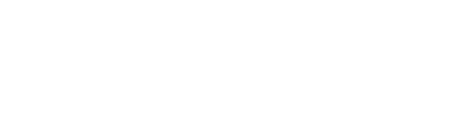 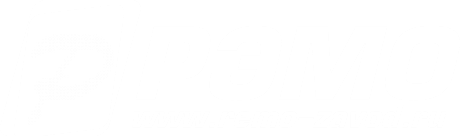 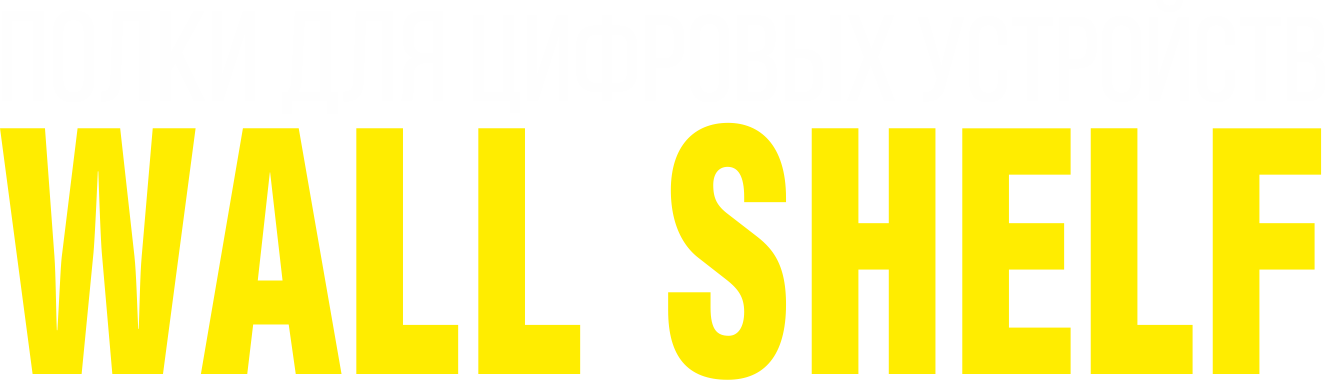 SHELVES WITH CORPORATE DESIGN
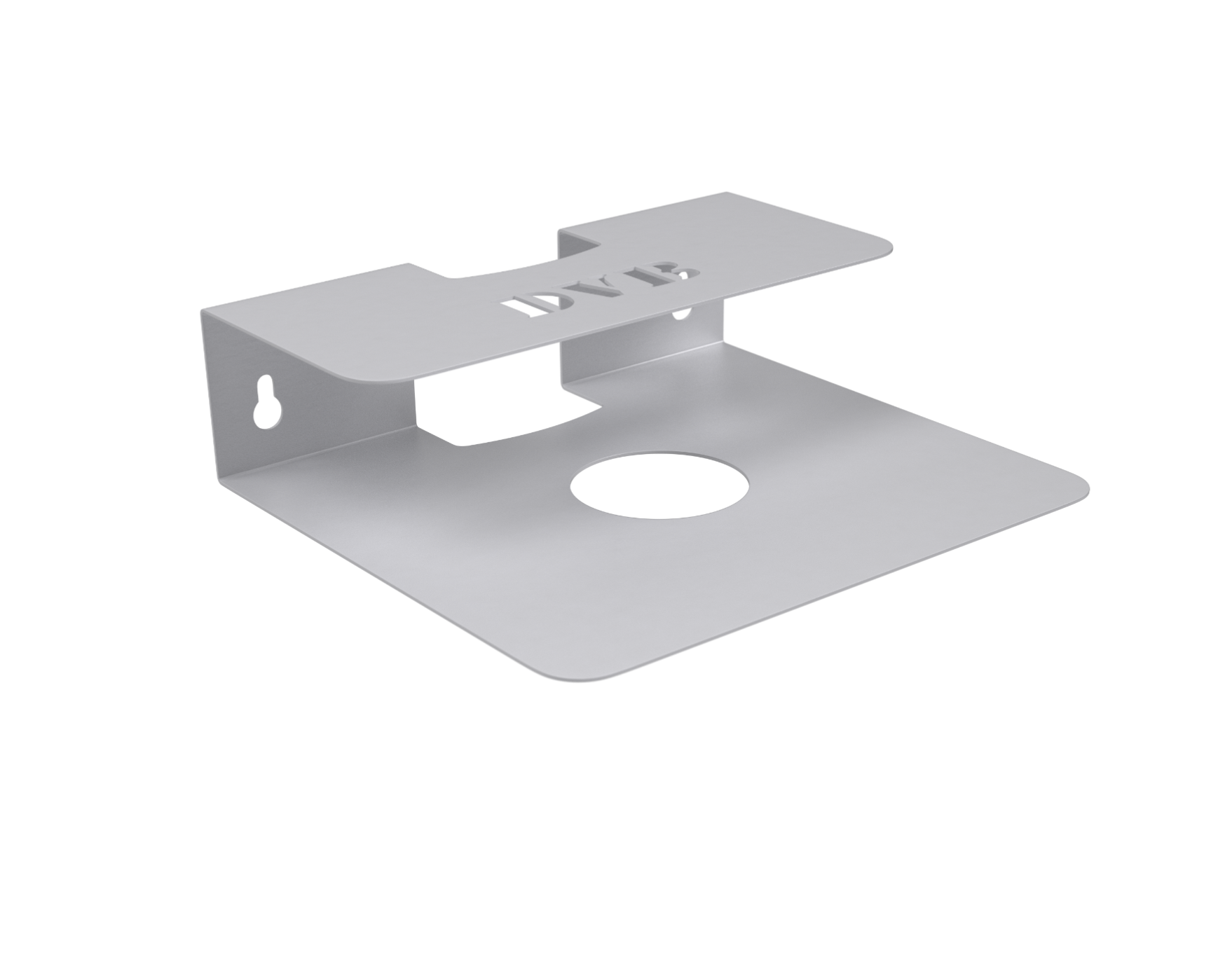 Major customers and OEM clients may customize:
Full color liner on your packing
Product color
Sign on the top shelf surface
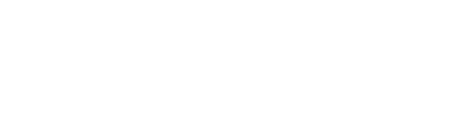 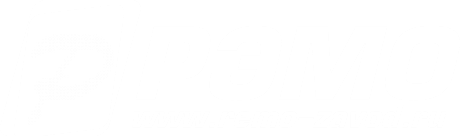 REMO Ltd.

P.O. Box 1334, Saratov, 410054, Russian Federation
Tel.: +7 (8452) 49-52-35 - Sales Department
e-mail: online@remo-zavod.ru
http://www.remo-zavod.ru

TRADING HOUSE REMO
Tel.: +7(8452)76-38-60e-mail: remoexpress@bk.ru

INTERNET SHOP REMO
Tel.: +7(8452)46-96-57
E-mail: zakaz@remo-zavod.ru
SARATOV
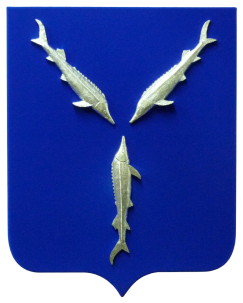 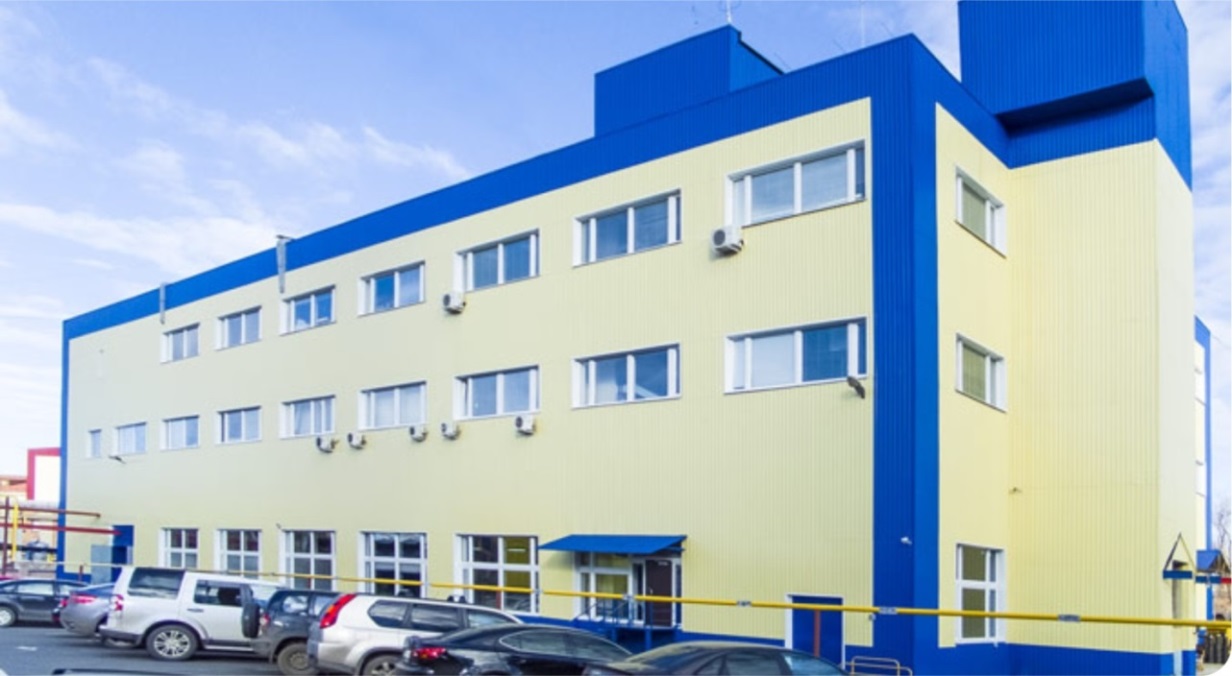 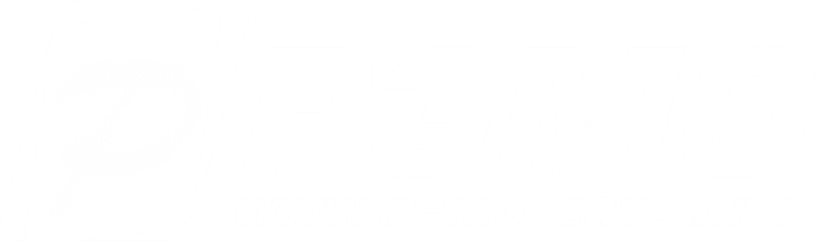